利益相反自己申告が必要となる金額（年間）
日本医学会COI管理ガイドラインに準拠
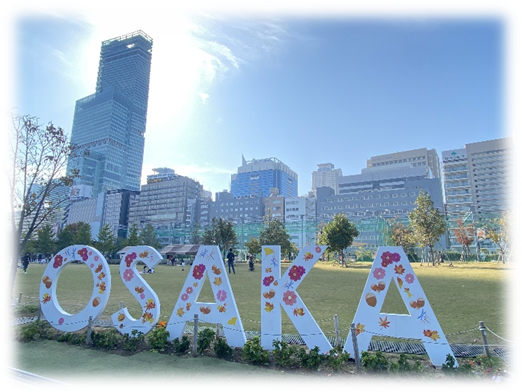 COI開示
発表者：鈴木一郎、京都次郎、大阪三郎、◎福岡史郎（◎代表者）
演題発表内容に関連し、
発表者（ら）に開示すべきCOI関係にある企業などはありません。）
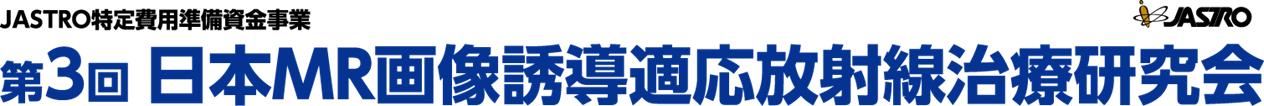 日本医学会COI管理ガイドラインに準拠
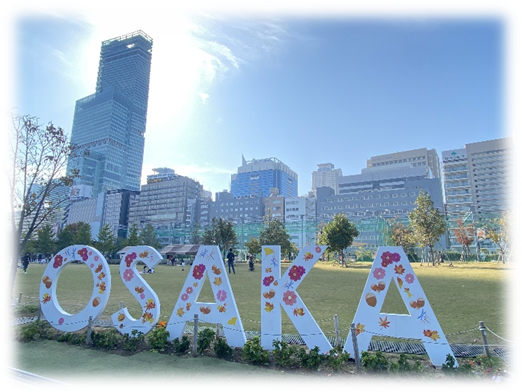 COI開示
発表者：鈴木一郎、京都次郎、大阪三郎、◎福岡史郎（◎代表者）
演題発表内容に関連し、
筆頭および共同発表者が開示すべきCOI関係にある企業として
発表者全員、過去３年間を一括して

講演料：A製薬、B製薬
原稿料：C製薬
奨学寄附金：B製薬、D製薬
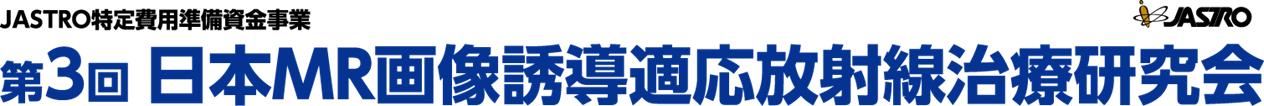 日本医学会COI管理ガイドラインに準拠
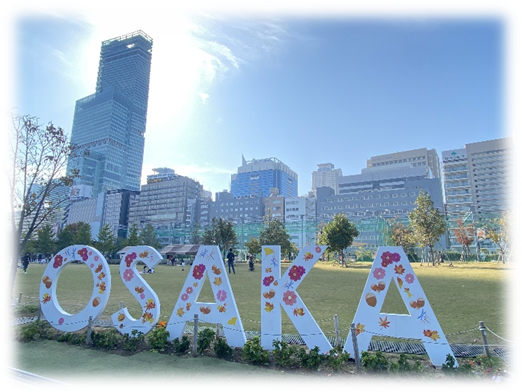 COI開示
発表者：鈴木一郎、京都次郎、大阪三郎、福岡史郎（◎代表者）
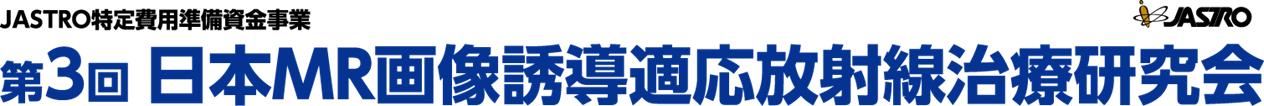 日本医学会COI管理ガイドラインに準拠